ARTERIES
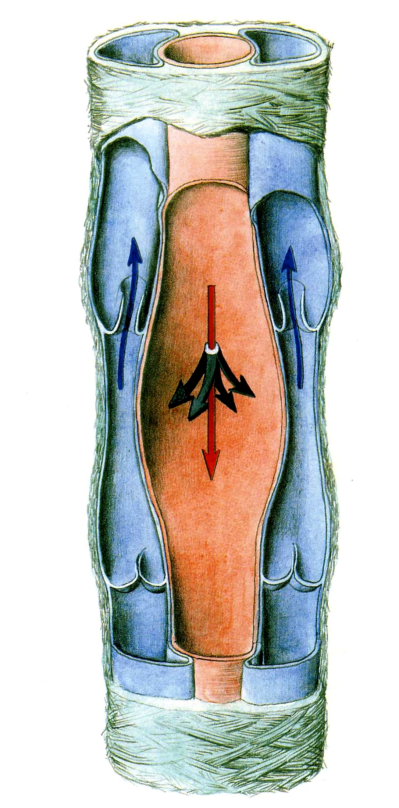 Arteriae                     Venulae     Tunica intima
Arteriolae                  Venae        Tunica media
Vasa capillaria                            Tunica adventitia
(sinusoids)

Collaterals
Anastomoses
Vasa vasorum
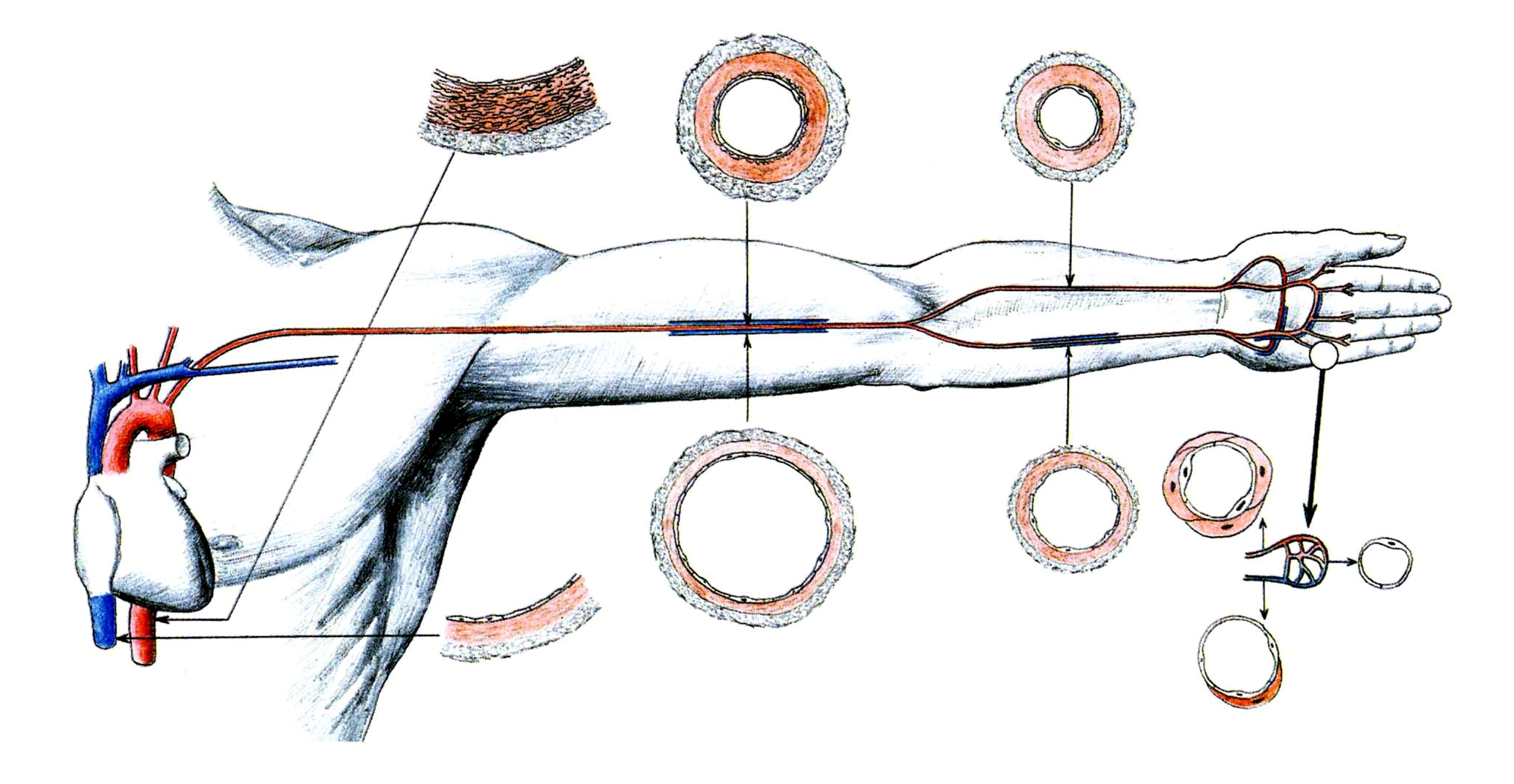 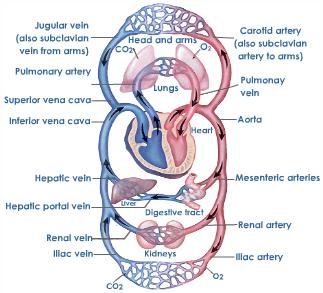 Anastomosis
Collaterals
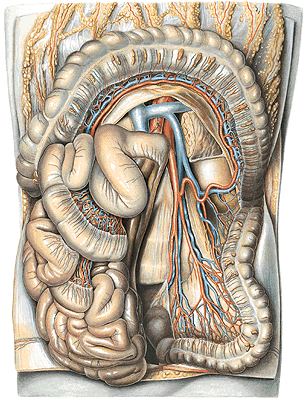 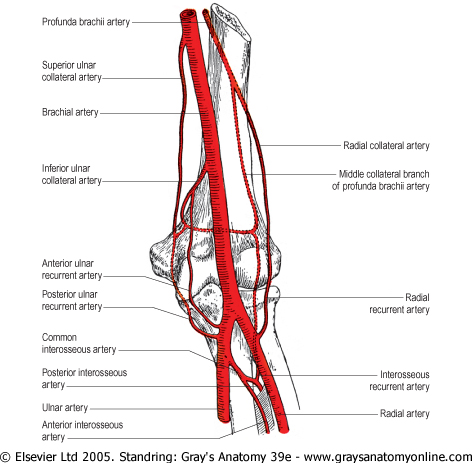 TRUNCUS PULMONALIS – a. pulmonalis dx. et sin.
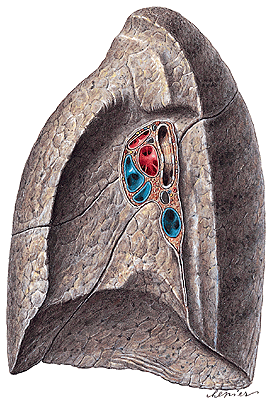 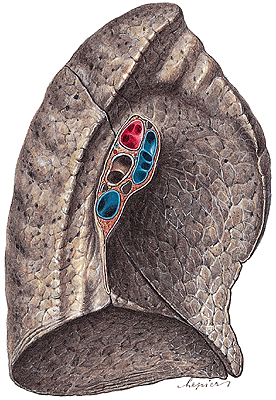 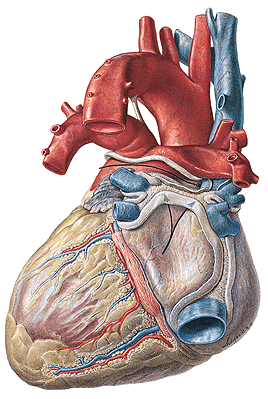 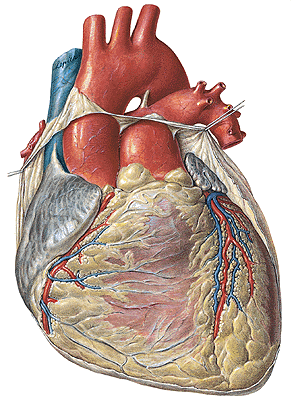 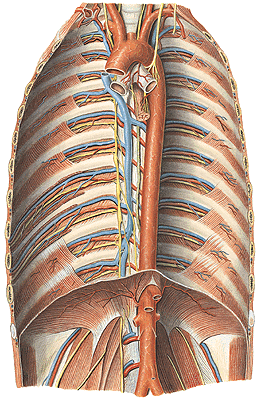 AORTA

AORTA ASCENDENS
ARCUS AORTAE
AORTA DESCENDENS
      - Aorta thoracica
      - Aorta abdominalis
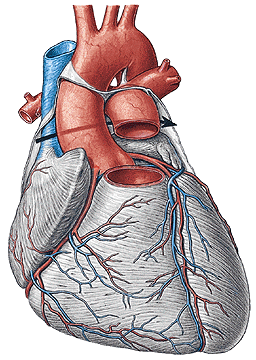 AORTA ASCENDENS

Bulbus aortae
 - a. coronaria cordis dx.
 - a. coronaria cordis sin.
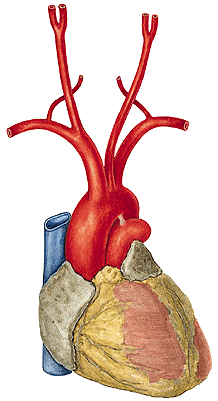 ARCUS AORTAE

 - truncus brachiocephalicus
 - a. carotis communis sin.
 - a. subclavia sin.
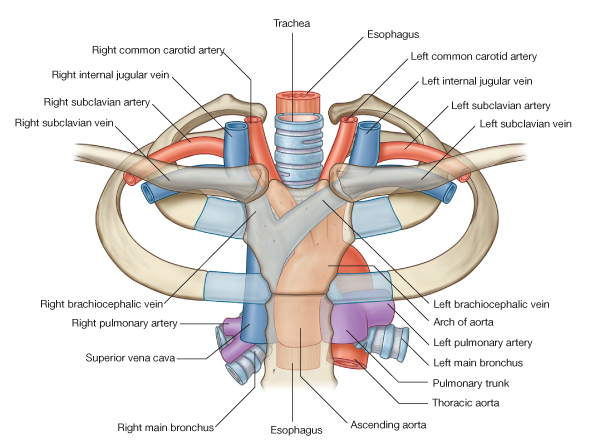 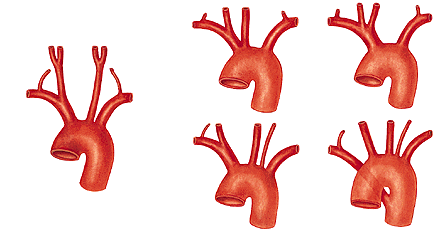 9%
13%
70%
3%
<1%
A. CAROTIS COMMUNIS – a. carotis interna et externa
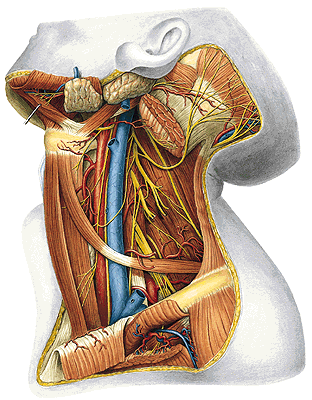 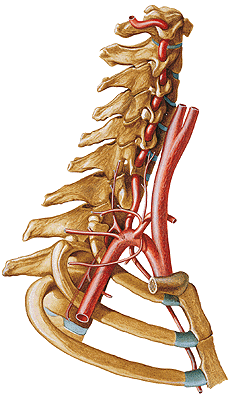 CAROTIS EXTERNA:

ventral branches:
 - a. thyroidea sup.
 - a. lingualis
 - a. facialis
dorsal branches:
 - a. occipitalis
 - a. auricularis post.
medial branch:
 - a. pharyngea asc.
lateral branch:
 - a. sternocleidomastoidea
terminal branches
 - a. maxillaris
 - a. temporalis spf.
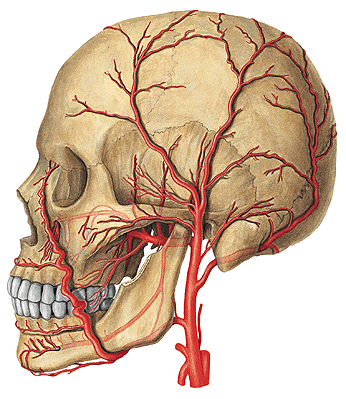 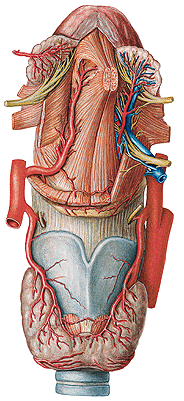 A. THYROIDEA SUP.:
 - a. laryngea sup.
 - rr. glandulares

LINGUALIS: 
 - a. sublingualis
 - rr. dorsales linguae
 - a. profunda linguae
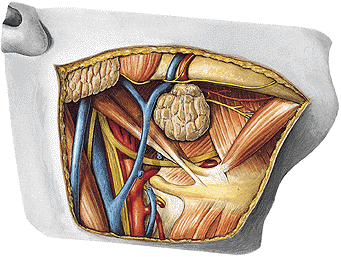 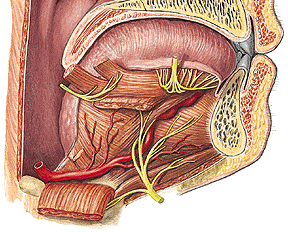 FACIALIS:
 - a. palatina ascendens
 - a. submentalis
 - a. labialis sup. et inf.
    (circulus arteriosus oris)
 - a. angularis
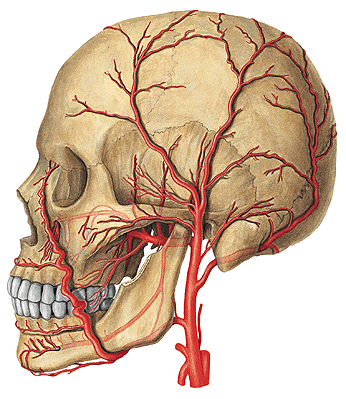 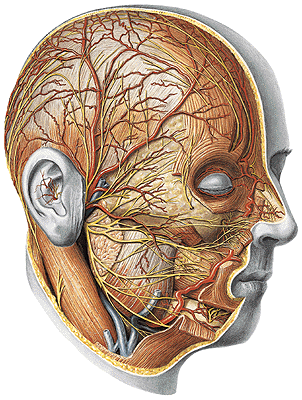 TEMPORALIS SPF.:
 - a. transversa faciei
 - a. zygomaticoorbitalis
 - r. frontalis
 - r. parietalis
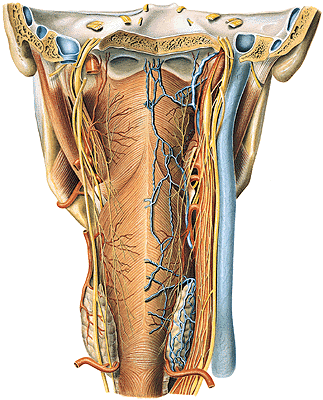 PHARYNGEA ASC.:
  - rr. pharyngei
  - a. meningea post.
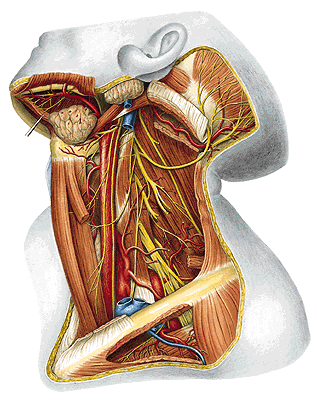 OCCIPITALIS:
 - rr. musculares
 - rr. occipitales
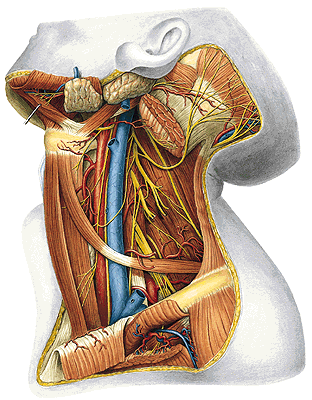 AURICULARIS POST.:
 - rr. musculares
 - a. stylomastoidea


A. STERNOCLEIDOMASTOIDEA
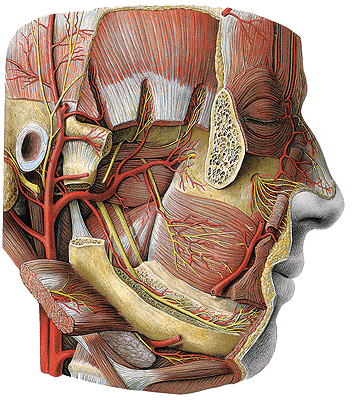 MAXILLARIS:

 Pars mandibularis:
 - a. meningea media
 - a. alveolaris inf.
       - rr. dentales
       - a. mentalis

 Pars pterygoidea:
 - a. masseterica
 - aa. temporales prof.
 - rr. pterygoidei
 - a. bucalis
MAXILLARIS (continuation):

 Pars pterygopalatina:
 - a. alveolaris sup. post.
 - a. infraorbitalis
       - aa. alveolares sup. ant.
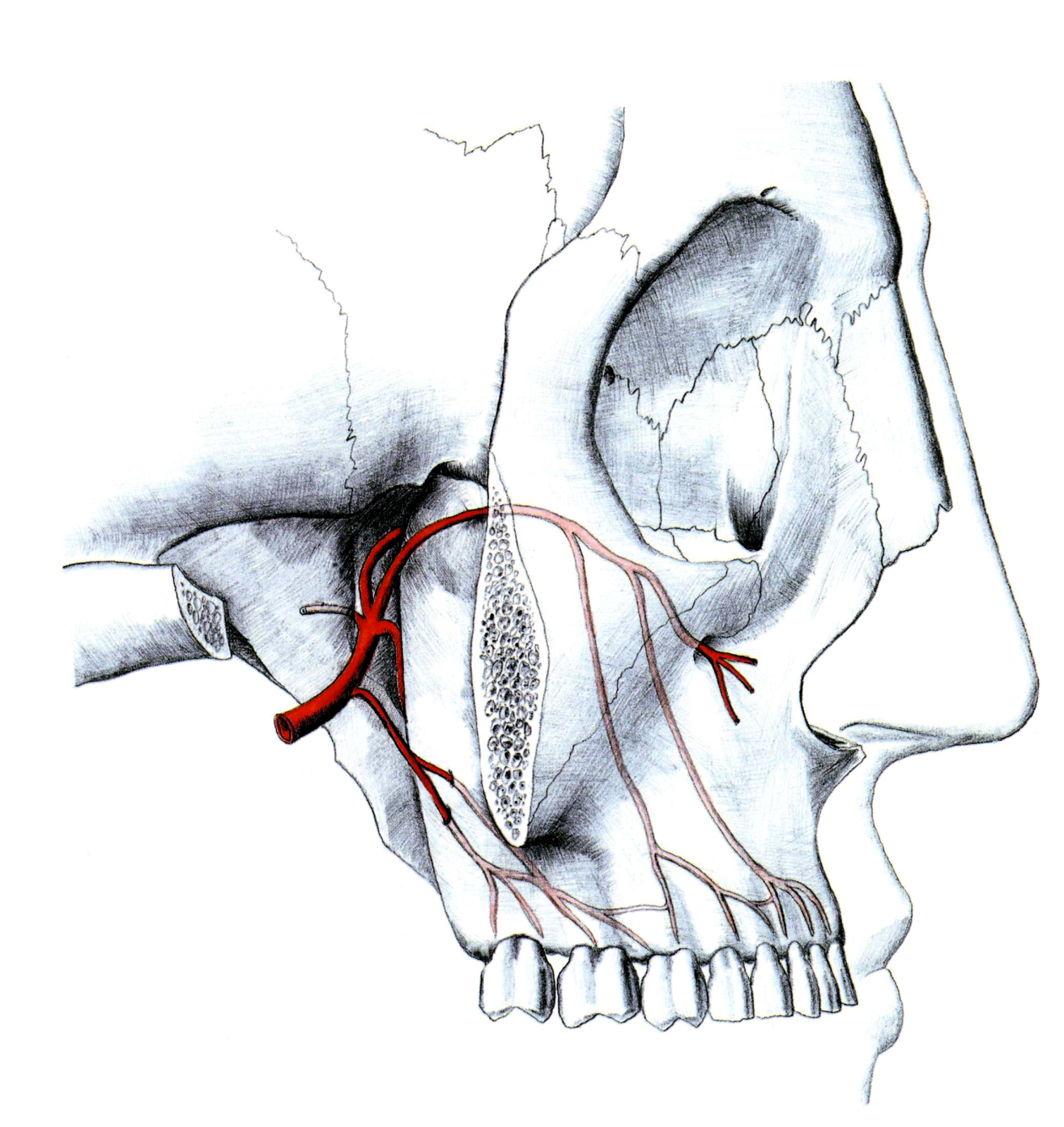 MAXILLARIS (continuation):

 - a. palatina descendens
       - a. palatina major
       - aa. palatinae minores
 - a. sphenopalatina
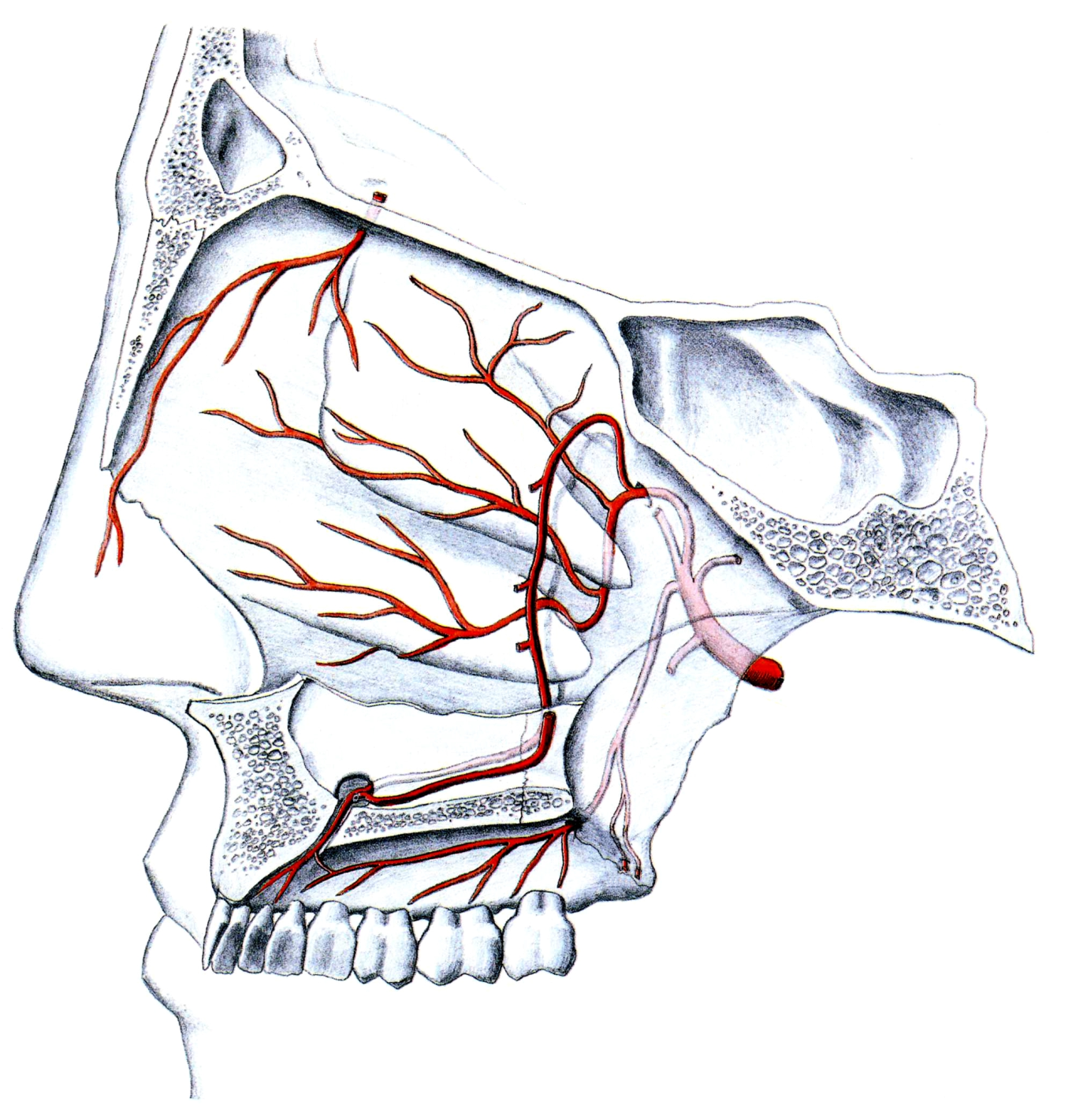 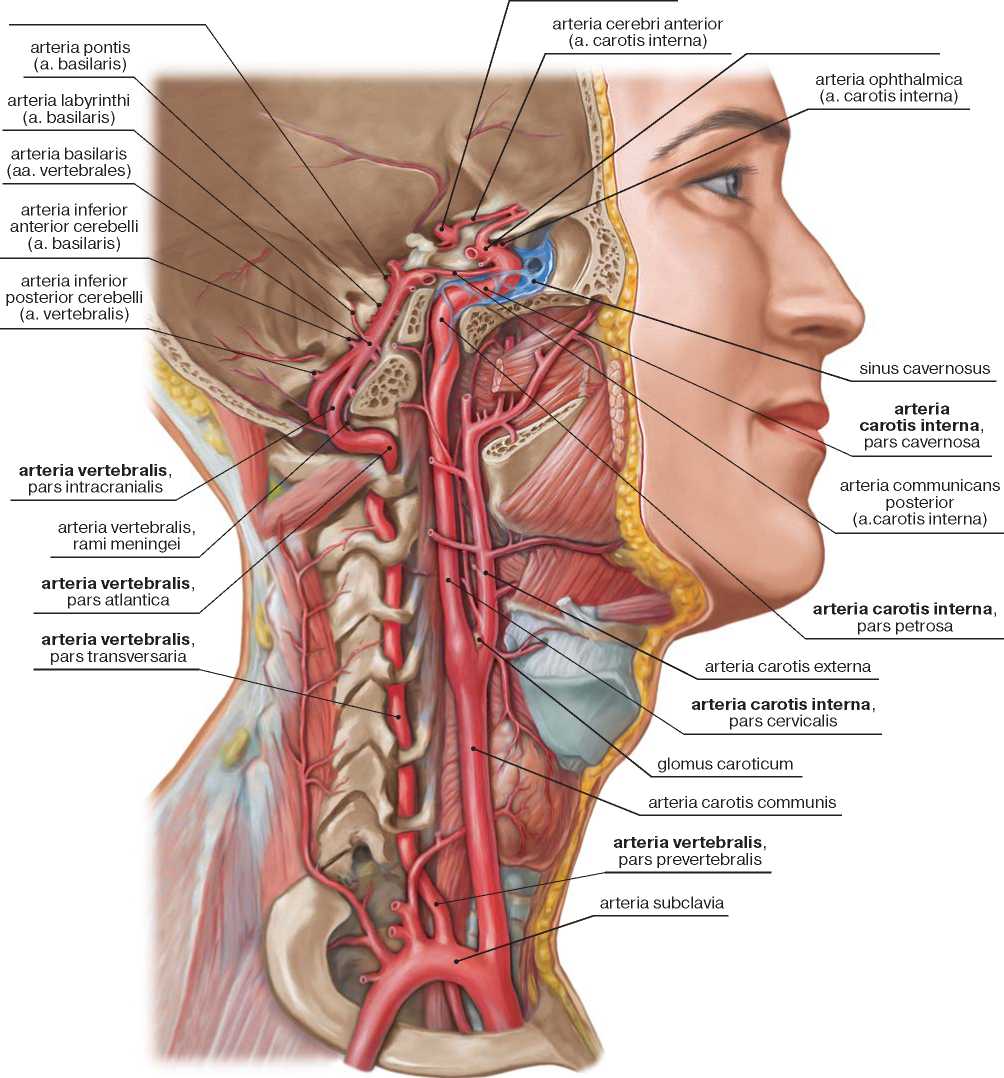 CAROTIS INTERNA:
 
 - aa. hypophysiales
 - a. ophthalmica
 - a. cerebri ant.
 - a. cerebri media
Carotid syphon
Sinus caroticus
Glomus caroticum
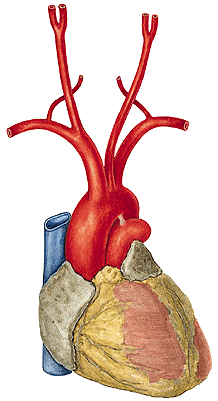 ARCUS AORTAE
 truncus brachiocephalicus
 a. carotis communis sinistra
 a. subclavia sinistra

Truncus brachiocephalicus
 a. carotis communis dextra
 a. subclavia dextra
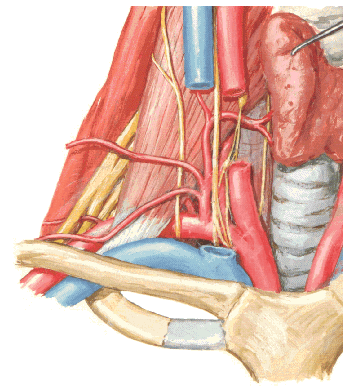 A. SUBCLAVIA

Cupula pleurae
Fissura scalenorum
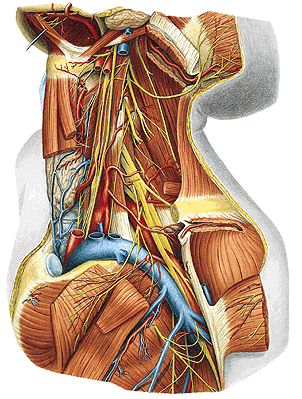 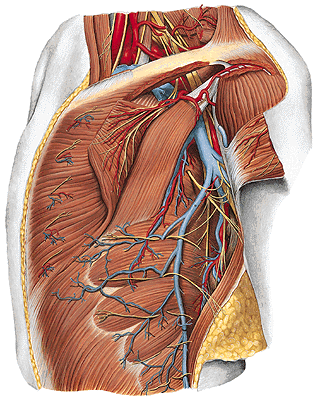 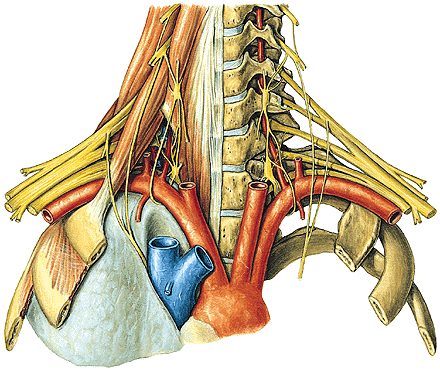 Pars intrascalenica
        (medial)
Pars interscalenica
        (posterior)
Pars extrascalenica
        (lateral)
Sulcus a. subclaviae
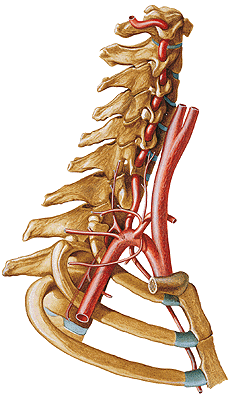 A. SUBCLAVIA
- a. vertebralis
- a. thoracica interna
- tr. thyrocervicalis
- tr. costocervicalis
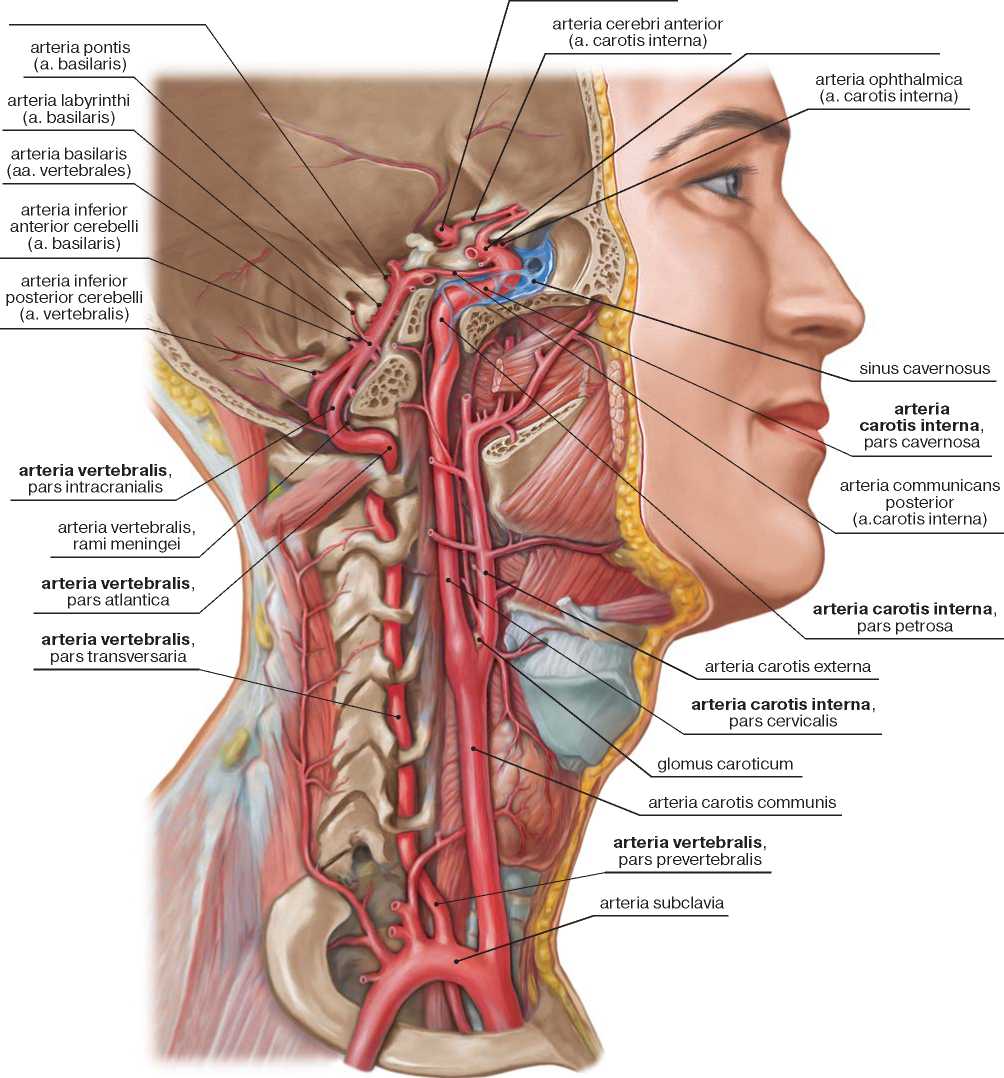 A. VERTEBRALIS

- rr. spinales
- rr. musculares
Sulcus a. vertebralis
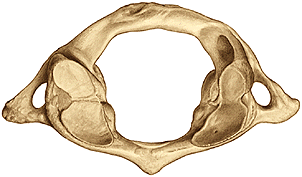 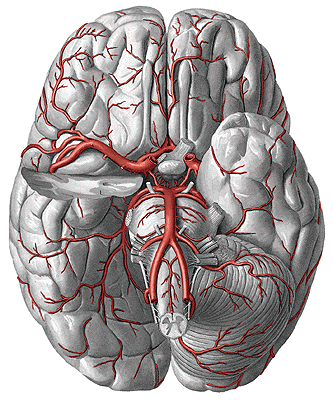 - a. cerebelli inf. post.
- a. basilaris
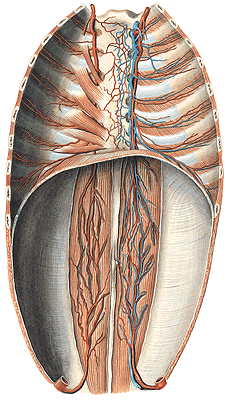 A. THORACICA INTERNA
- rr. mediastinales
- a. pericardiacophrenica
- rr. intercostales ant.
- a. musculophrenica 
          – rr. intercostales ant.
- a. epigastrica sup.
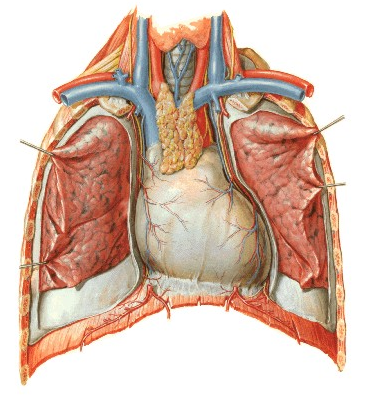 A. pericardiacophrenica
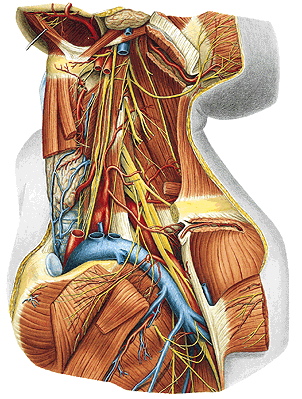 TRUNCUS THYROCERVICALIS
- a. thyroidea inf. - a. laryngea inf.
- a. cervicalis ascendens
- a. transversa colli 
- a. suprascapularis
A. suprascapularis
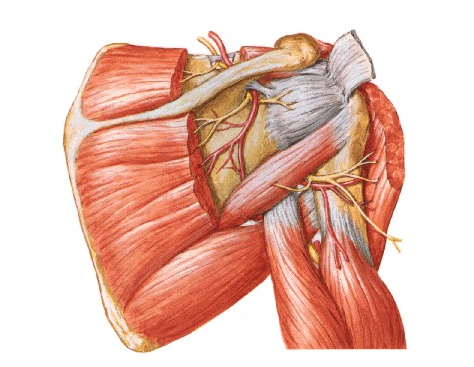 TRUNCUS COSTOCERVICALIS

- a. cervicalis prof.
- a. intercostalis suprema
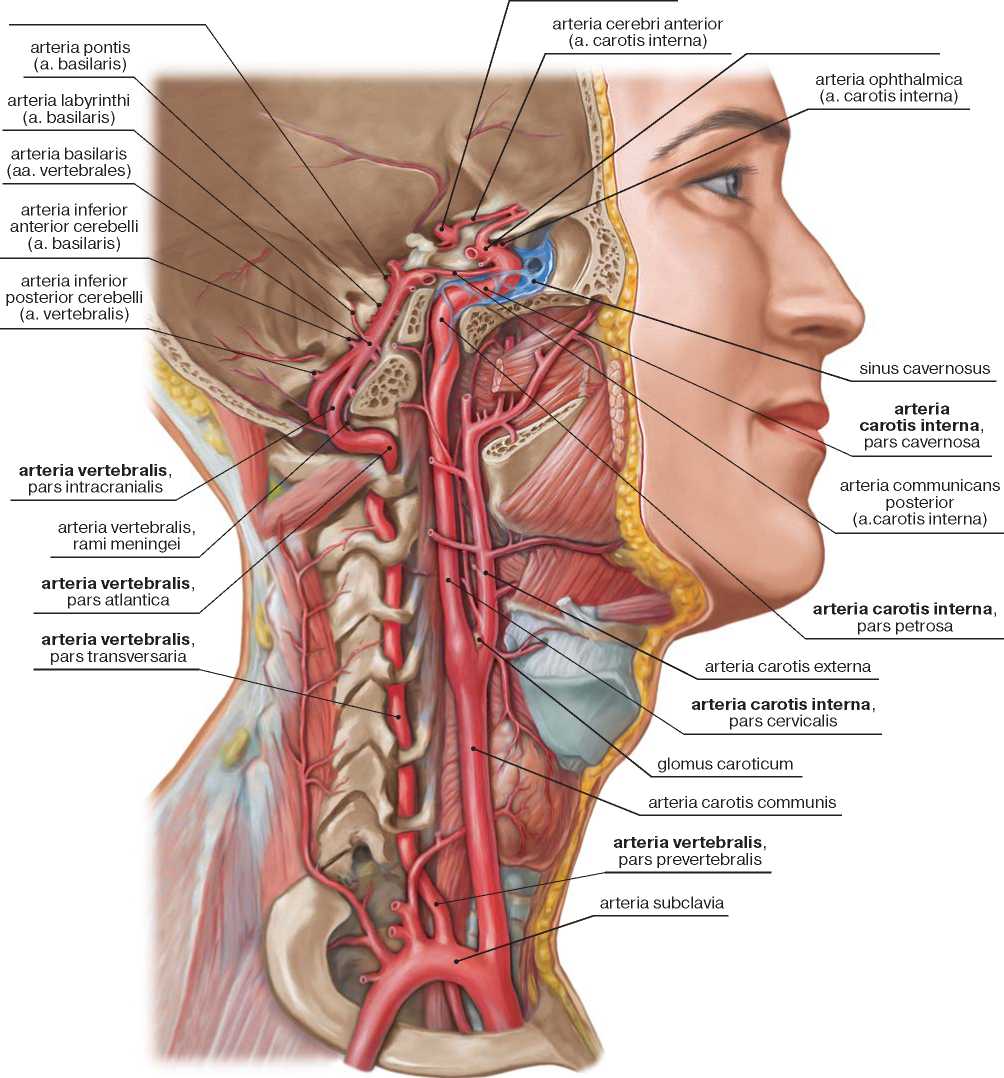 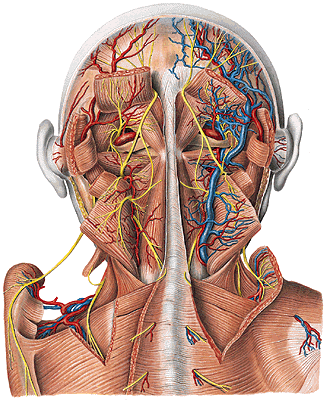 A. CERVICALIS PROF.



A. TRANSVERSA COLLI

- r. superficialis 
- r. profundus
       = a. dorsalis scapulae
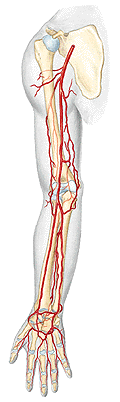 A. axillaris – a. brachialis – 
a. radialis + a. ulnaris
Pars infraclavicularis plexus brachialis
- fasciculus medialis
- fasciculus lateralis
- fasciculus posterior
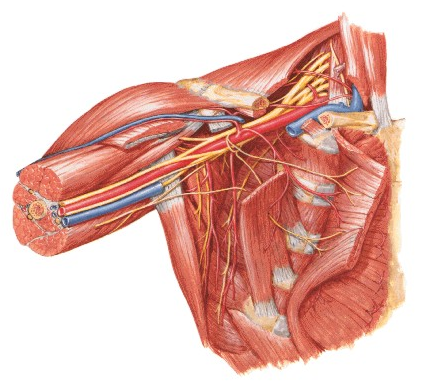 A. AXILLARIS

- a. thoracica superior
- a. thoracoacromialis
     - r. deltoideus
     - r. acromialis
     - rr. pectorales
- a. thoracica lateralis
     - rr. mammarii lat.
- a. subscapularis
     - a. thoracodorsalis
     - a. circumflexa scapulae
- a. circumflexa humeri ant.
- a. circumflexa humeri post.
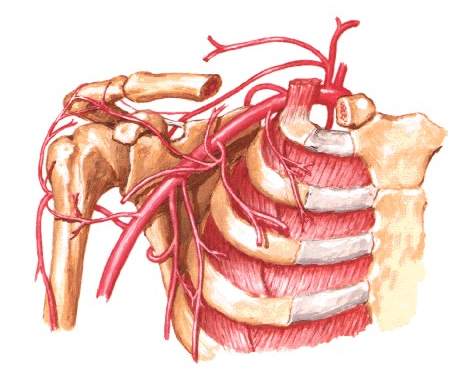 A. CIRCUMFLEXA SCAPULAE 
– foramen omotricipitale (trilaterum): m. teres minor
                                                                m. teres major
                                                               caput longum m. tricipitis
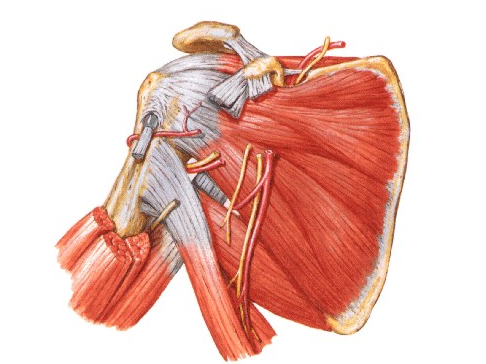 A. CIRCUMFLEXA HUMERI POST.
 - for. humerotricipitale
    (quadrilaterum):
     m. teres minor
     m. teres major
     caput longum m. tricipitis
     humerus
Fossa infraspinata:
 
anastomosis
a. suprascapularis 
+ a. circumflexa scapulae
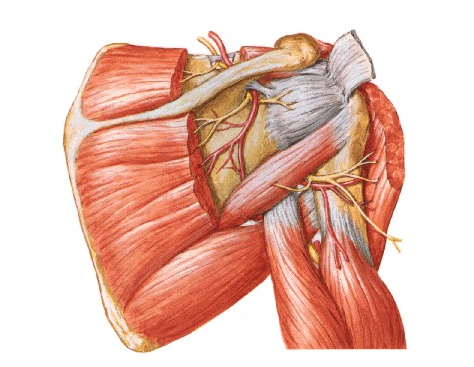 ARTERIAL ANASTOMOSES AROUND THE SCAPULA
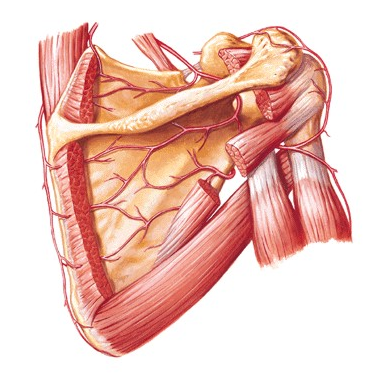 A. transversa colli
A. suprascapularis
A. circumflexa scapulae
Aa. intercostales
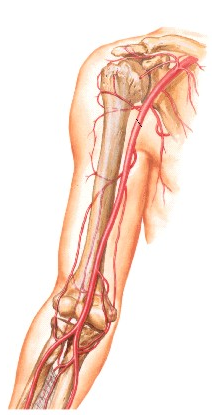 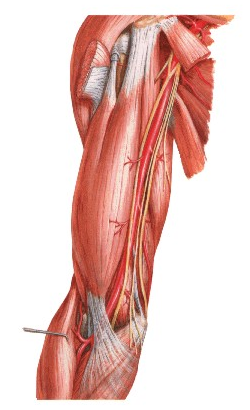 A. BRACHIALIS

- a. profunda brachii
- a. collateralis ulnaris sup.
- a. collateralis ulnaris inf.
- a. radialis
- a. ulnaris
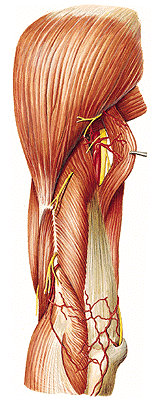 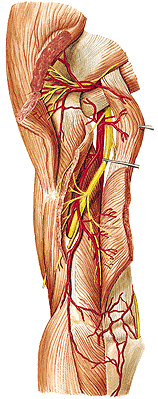 A. PROFUNDA BRACHII
- r. deltoideus
- a. nutricia humeri
- a. collateralis media
- a. collateralis radialis

Rete articulare cubiti
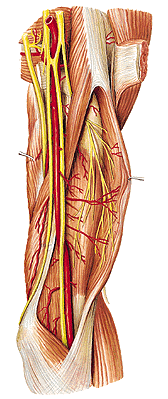 A. collateralis ulnaris sup.

A. collateralis ulnaris inf.


Rete articulare cubiti
A. brachialis superficialis (12%)
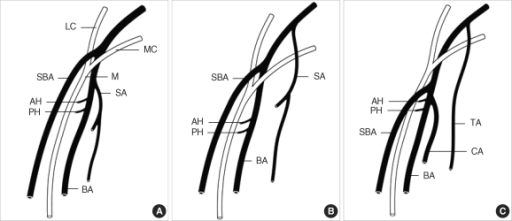 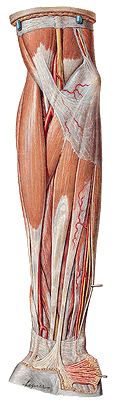 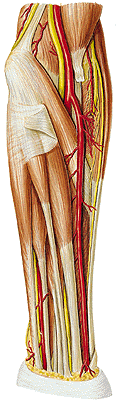 A. RADIALIS
m. pronator teres
m. brachioradialis
m. flexor carpi radialis
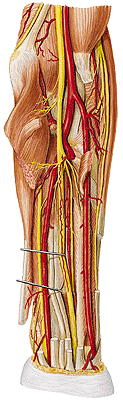 Posteriorly:

tendon of m. biceps brachii
m. supinator
insertion of m. pronator teres
caput radiale m. flexoris digitorum spf.
m. flexor pollicis longus
m. pronator quadratus
distal end of the radius

r. superficialis n. radialis
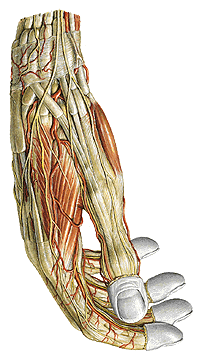 m.abductor pollicis longus
m. extensor pollicis brevis
foveola radialis
m. extensor pollicis longus
m. interosseus dorsalis I.
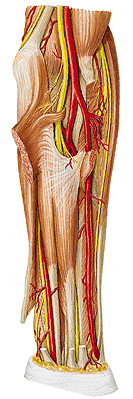 RADIALIS - branches:

 - a. recurrens radialis
   (rete articulare cubiti)
 - rr. musculares
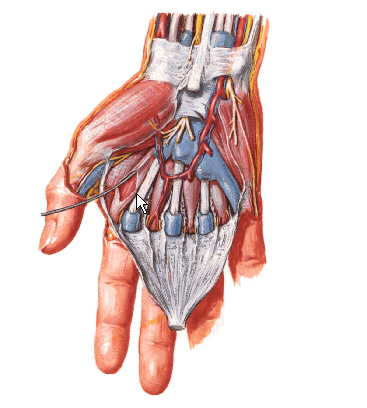 A. RADIALIS – branches:
r. carpalis palmaris
 (rete carpi palmare)
r. palmaris spf.
 (arcus palmaris spf.)
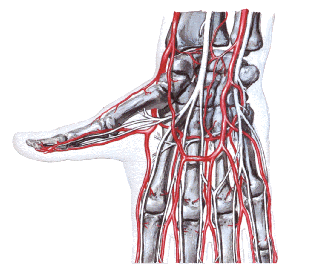 A. RADIALIS – branches:
r. carpalis dorsalis
 (rete carpi dorsale – 3 aa. metacarpales dorsales 
– aa. digitales dorsales)
- a. metacarpalis dorsalis I.
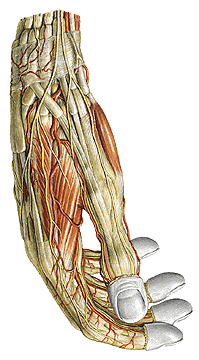 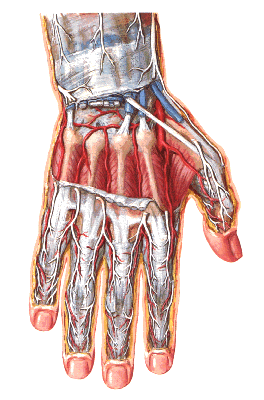 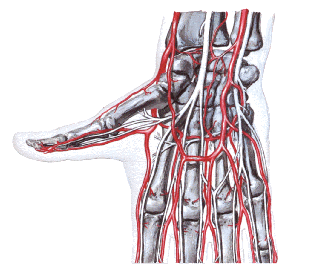 A. RADIALIS – branches:
- a. princeps pollicis
- arcus palmaris profundus
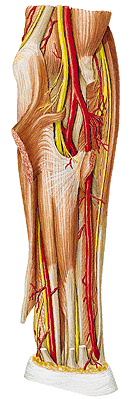 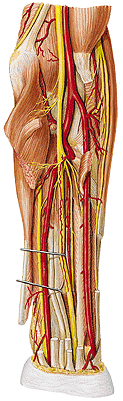 ULNARIS
Anteriorly:
m. pronator teres
m. flexor carpi radialis
m. palmaris longus
m. flexor digitorum spf.

m. flexor carpi ulnaris

Posteriorly:
m. brachialis
m. flexor digitorum prof.
n. medianus
n. ulnaris
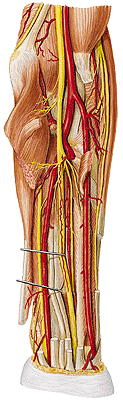 A. ULNARIS – branches:
a. recurrens ulnaris
 (rete articulare cubiti)
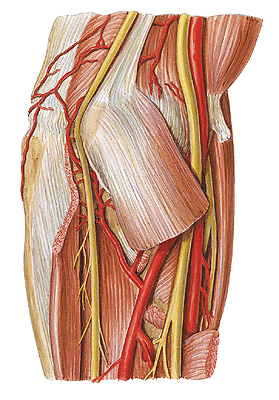 - rr. musculares
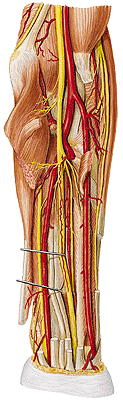 A. ULNARIS – branches:
- a. interossea communis
       - a. interossea ant. (n.  interosseus 	anterior)
            - a. mediana (n. medianus)
       - a. interossea post.
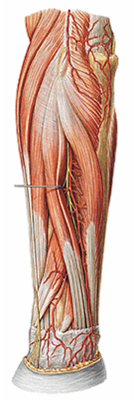 A. ULNARIS – branches:
a. interossea post.
- a. recurrens interossea
m. supinator
m. abductor pollicis longus
r. profundus n. radialis
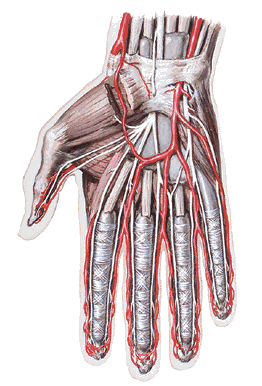 A. ULNARIS
retinaculum flexorum
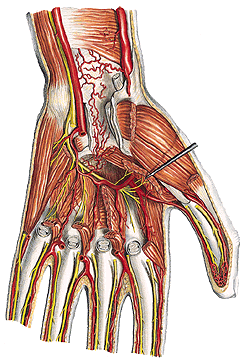 A. ULNARIS – branches:
r. carpalis palmaris
 (rete carpi palmare)
r. carpalis dorsalis
 (rete carpi dorsale)
r. palmaris prof.
m. abductor digiti minimi
m. flexor digiti minimi
m. opponens digiti minimi
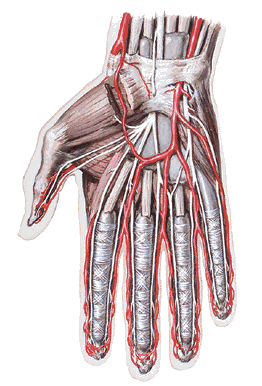 A. ULNARIS – branches:
- arcus palmaris spf.
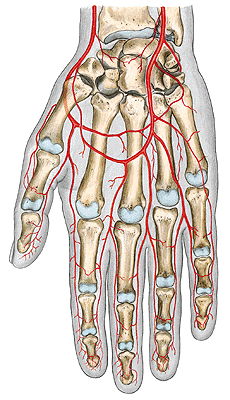 ARCUS PALMARIS SUPERFICIALIS:

 - 3 aa. digitales palmares communes
    - 2 aa. dig. palmares propriae
 - a. palmaris digiti quinti ulnaris


ARCUS PALMARIS PROFUNDUS:

 - aa. metacarpales palmares
 - rr. perforantes
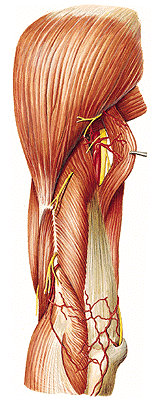 RETE ARTICULARE CUBITI:

 - a. collateralis media et rad. (a. prof. brachii)
 - a. collateralis ulnaris sup. (a. brachialis)
 - a. collateralis ulnaris inf. (a. brachialis)
 - a. recurrens radialis (a. radialis)
 - a. recurrens interossea (a. interossea post.)
 - a. recurrens ulnaris (a. ulnaris)
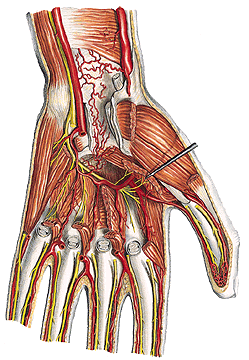 RETE CARPI PALMARE:

 - r. carpalis palmaris a. ulnaris
 - r. carpalis palmaris a. radialis
 - a. interossea ant.
 - arcus palmaris prof.
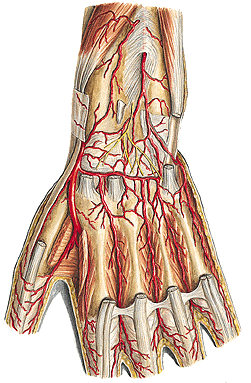 RETE CARPI DORSALE:

 - r. carpalis dorsalis a. radialis
 - r. carpalis dorsalis a. ulnaris
 - a. interossea ant. et post.

       3 aa. metacarpales dorsales
       2 aa. digitales dorsales
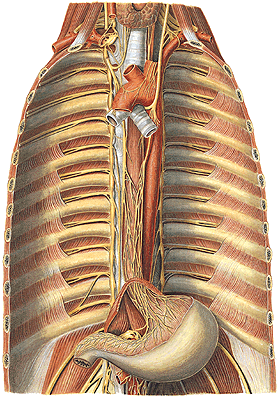 AORTA THORACICA
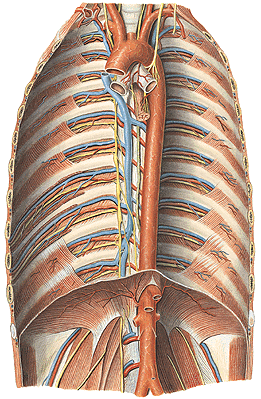 AORTA THORACICA

Parietal branches:
 - aa. intercostales post. (9)
      - r. dorsalis
             - rr. musculares
             - r. spinalis
             - rr. cutanei med. et lat.
      - rr. musculares
      - r. collateralis
      - r. cutaneus lat.
             - rr. mammarii lat.
 - a. subcostalis
 - a. phrenica sup.
- r. dorsalis
             - rr. musculares
             - r. spinalis
             - rr. cutanei med. et lat.
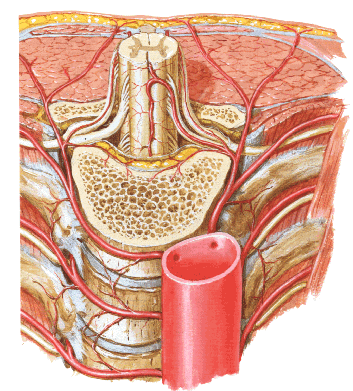 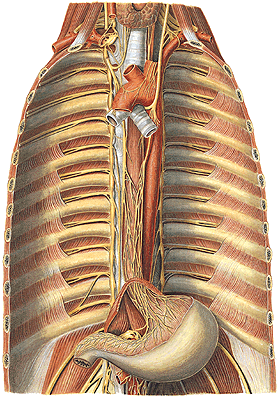 AORTA THORACICA

Visceral branches:
 - rr. bronchiales
 - rr. oesophagei
 - rr. pericardiaci
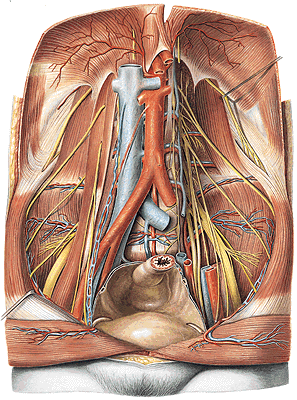 AORTA ABDOMINALIS
AORTA ABDOMINALIS
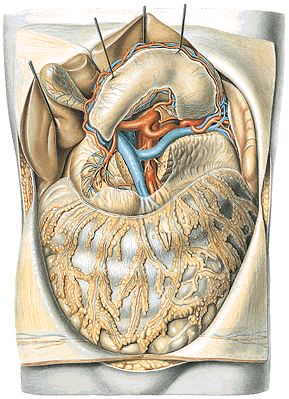 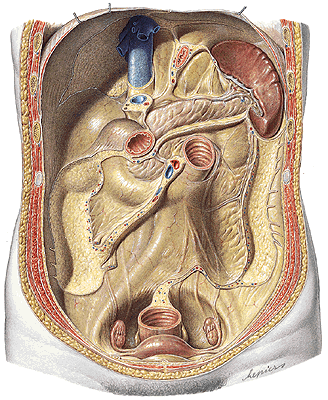 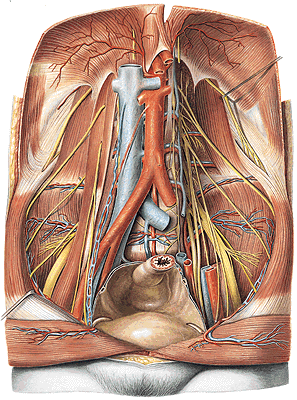 AORTA ABDOMINALIS

Parietal branches
 - a. phrenica inf.
       - a. suprarenalis sup.
 - aa. lumbales (4)
       - r. dorsalis – r. spinalis
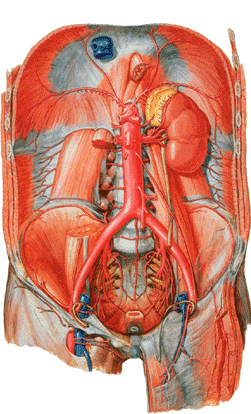 AORTA ABDOMINALIS

Visceral branches - paired
 - a. suprarenalis media
 - a. renalis
       - r. uretericus
       - a. suprarenalis inf.
       - rr. praepelvici
       - r. retropelvicus
 - a. testicularis and a. ovarica, resp.
                  -  rr. ureterici
                  - r. tubarius
A. ovarica
A. testicularis
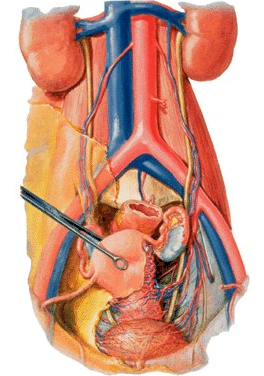 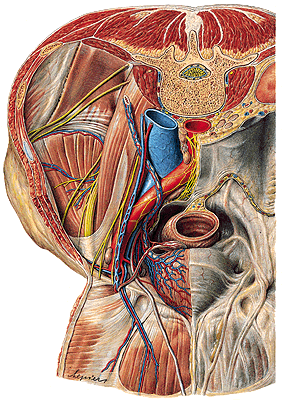 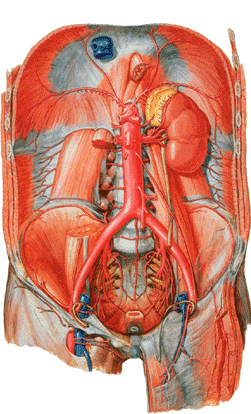 AORTA ABDOMINALIS – cont.


Visceral branches – unpaired
 - truncus coeliacus
 - a. mesenterica sup.
 - a. mesenterica inf.
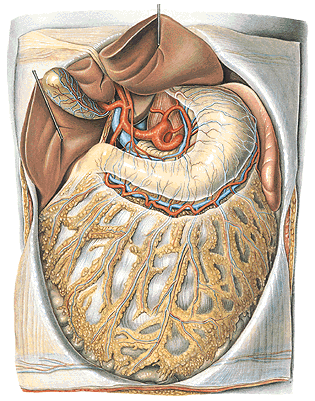 TRUNCUS COELIACUS
 1. a. gastrica sin.
    - rr. oesophageales
 2. a. hepatica communis
    - a. hepatica propria
        - a. gastrica dx.
        - r. dexter
              - a. cystica
        - r. sinister
    - a. gastroduodenalis
        - a. gastroomentalis dx.
        - aa. pancreatico-
              duodenales sup.
 3. a. splenica
A. SPLENICA/LIENALIS
        - rr. pancreatici
        - a. gastroomentalis sin.
        - aa. gastricae breves
        - rr. splenici
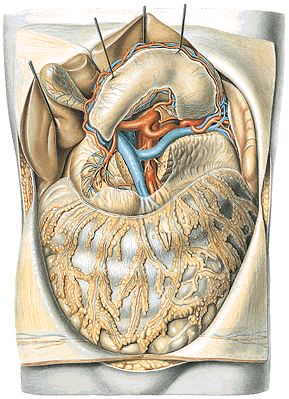 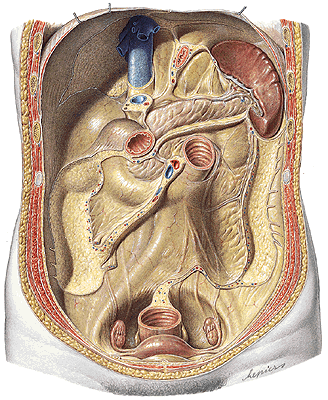 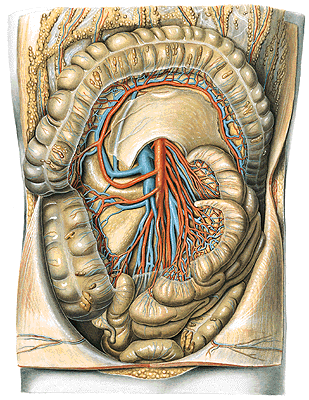 MESENTERICA SUP.

 - a. pancreaticoduodenalis inf.
 - aa. jejunales et ileales (10-18)
 - a. ileocolica 
       - r. ilealis
       - r. colicus
       - r. appendicularis
 - a. colica dx.
 - a. colica media
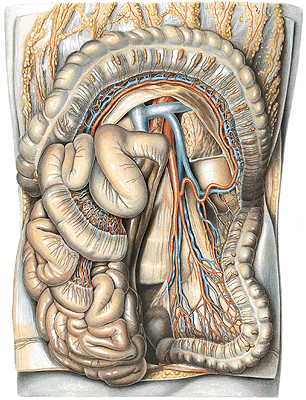 MESENTERICA INF.

 - a. colica sinistra
 - aa. sigmoideae
 - a. rectalis sup.
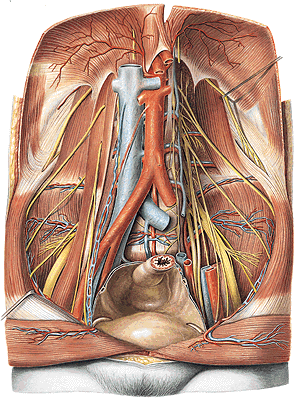 AORTA ABDOMINALIS 

Terminal branches
(bifurcatio aortae)

- a. iliaca communis dx. et sin.
   - a. iliaca externa
   - a. iliaca interna
- a. sacralis mediana
   - a. lumbalis ima
   - rr. sacrales
 (glomus coccygeum)
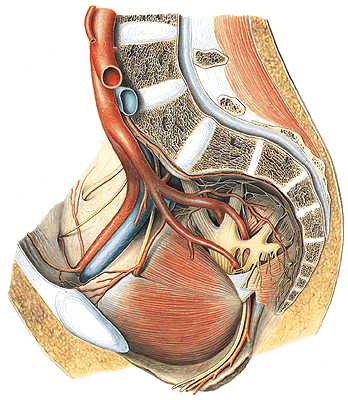 ILIACA INTERNA

Parietal branches
 - a. iliolumbalis
       - r. iliacus
       - r. lumbalis
       - r. sacralis
 - aa. sacrales lat. – rr. spinales
 - a. obturatoria – r. pubicus
   (corona mortis)
        - r. anterior
        - r. posterior
            - r. acetabularis
 - a. glutea sup.
        - r. superficialis
        - r. profundus
 - a. glutea inf.
        - a. commitans n. ischiadici
A. ILIACA INTERNA

Parietal branches:
A. iliolumbalis
Aa. sacrales laterales
A. glutea sup.
A. glutea inf.
A. obturatoria
   - r. pubicus (corona 
   mortis)
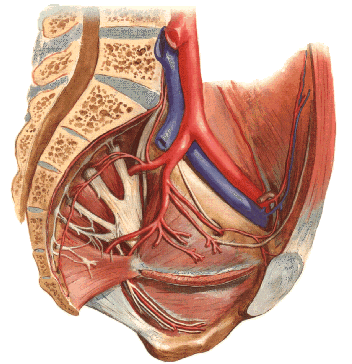 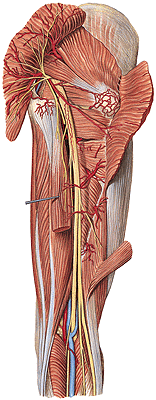 A. GLUTEA SUP.

A. GLUTEA INF.

- A. comitans n. ischiadici
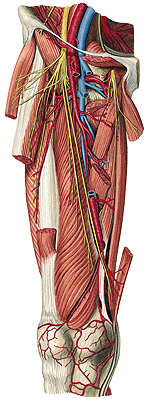 A. OBTURATORIA

R. anterior
R. posterior
R. acetabularis
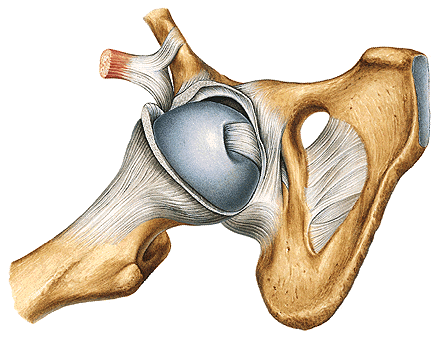 ILIACA INTERNA – continuation

Visceral branches
 - a. umbilicalis
      - aa. vesicales sup.
      - a. ductus deferentis
      - rr. ureterici

(chorda a. umbilicalis)
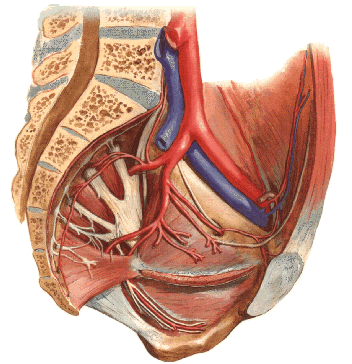 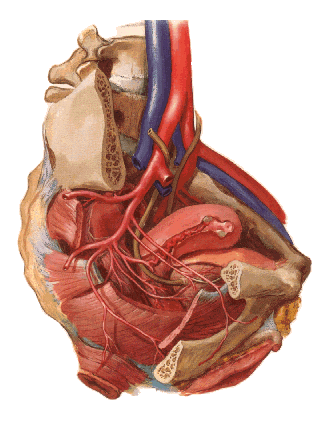 ILIACA INTERNA

Visceral branches – continuation
 - a. vesicalis inf.
 - a. rectalis media
 - a. uterina
 - a. vaginalis
 - a. pudenda interna
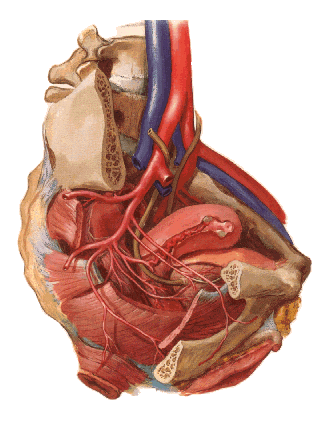 A. UTERINA
     
 - r. uretericus
 - rr. vaginales 
 - rr. helicini
 - r. tubarius
 - r. ovaricus
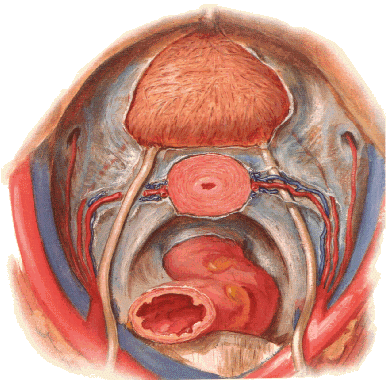 PUDENDA INTERNA
- a. rectalis inf.
- a. perinealis 
- a. urethralis (male)
- rr. scrotales (labiales) post.
- a. bulbi penis (bulbi vestibuli)
- a. dorsalis penis (clitoridis)
- a. profunda penis (clitoridis) 
         - aa. helicinae
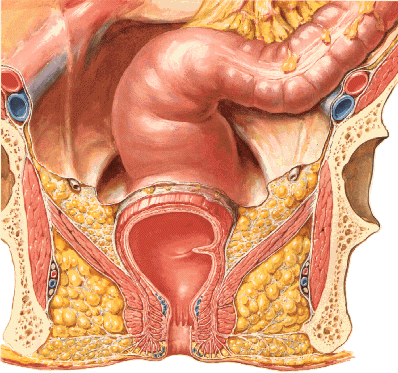 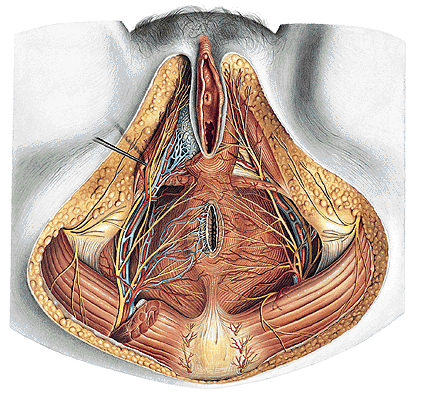 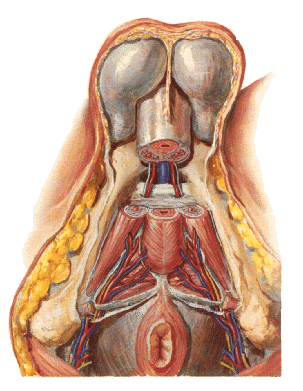 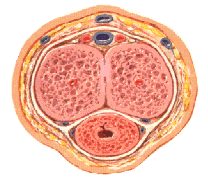 A. rectalis sup. (a. mesenterica inf.)
A. rectalis media (a. iliaca int.)
A. rectalis inf. (a. pudenda int.)
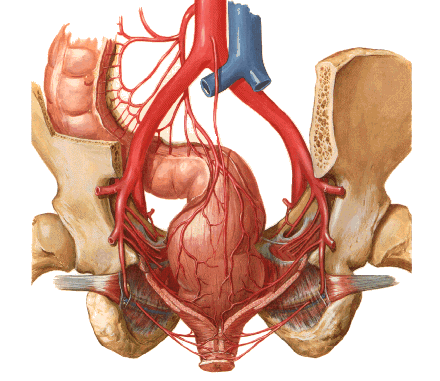 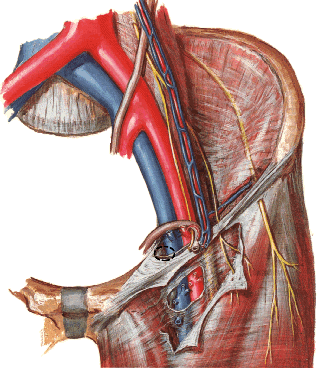 A. iliaca ext.
*Lacuna vasorum – anulus femoralis
Lacuna musculorum
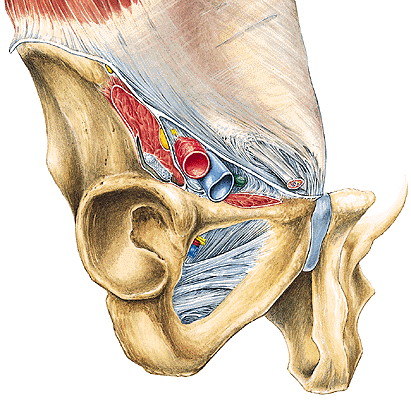 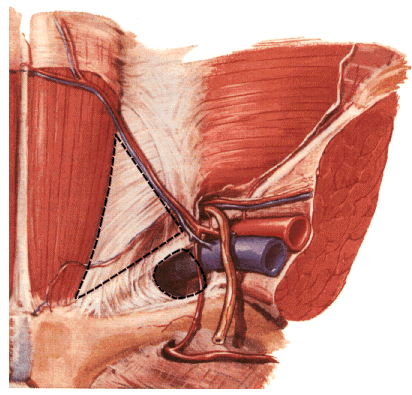 *
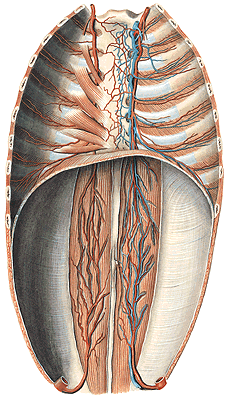 ILIACA EXTERNA
- A. epigastrica inf. (ligamentum interfoveolare )
       - r. pubicus
       - a. cremasterica (ligamenti teretis)
- A. circumflexa ilium profunda
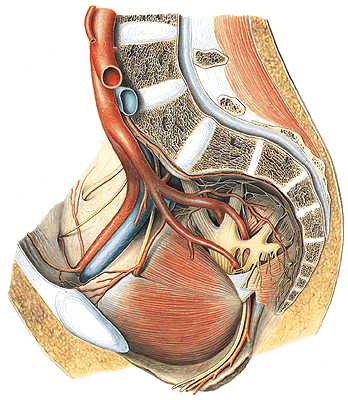 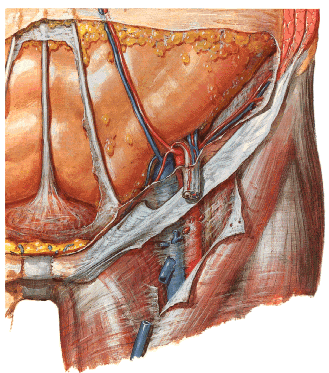 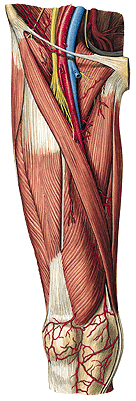 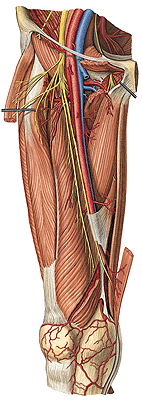 A. FEMORALIS

Trigonum femorale
Canalis adductorius
Lamina vastoadductoria
Hiatus tendineus/
adductorius

N. saphenus
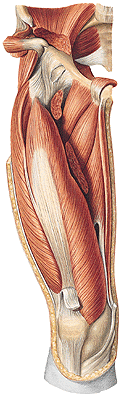 Hiatus tendineus/adductorius
(Hunter)
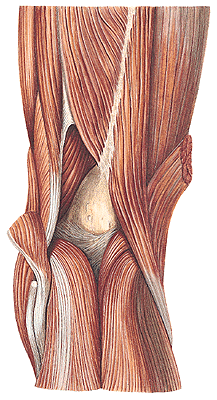 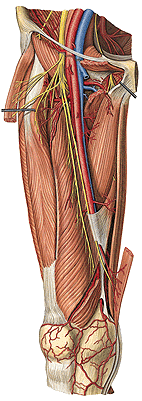 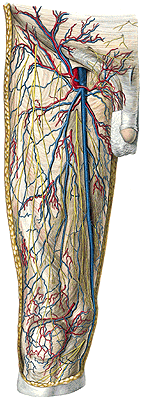 FEMORALIS

  A. epigastrica superficialis
  A. circumflexa ilium spf.
  Aa. pudendae ext.
      - rr. scrotales (labiales) ant.  
  A. profunda femoris
  Rr. musculares
  A. descendens genus
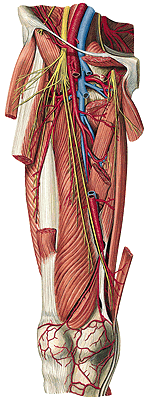 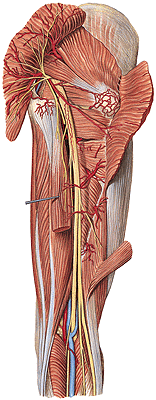 PROFUNDA FEMORIS

  A. circumflexa femoris
        medialis
        - r. spf.
        - r. prof.
  A. circumflexa femoris lat.
        - r. ascendens
        - r. descendens
  A. perforans prima
        - a. nutricia femoris sup.
  A. perforans secunda
  A. perforans tertia
        - a. nutricia femoris inf.
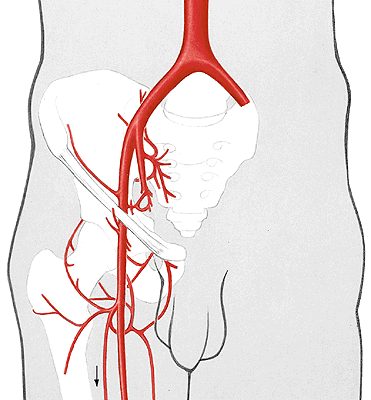 POPLITEA

   Aa. surales
   A. sup. med. et lat. genus
   A. media genus
   A. inf. med. et lat. genus
   A. tibialis ant.
   A. tibialis post.
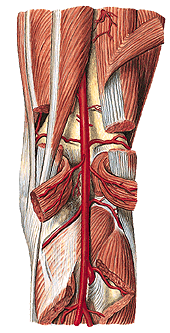 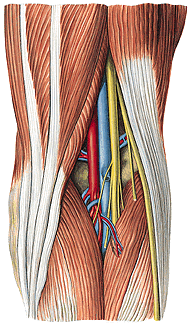 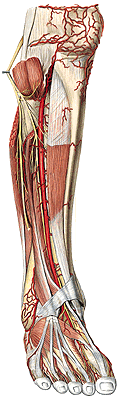 Rete articulare genus
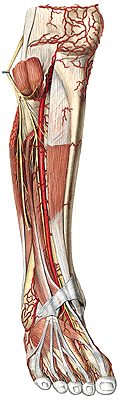 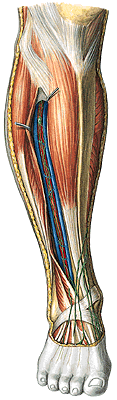 TIBIALIS ANT.

   A. recurrens tibialis post.
   A. recurrens tibialis ant.
   Rr. musculares
   A. malleolaris ant. med. et lat.
   A. dorsalis pedis
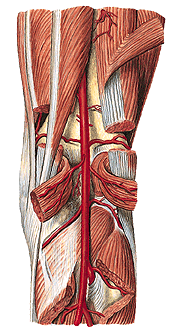 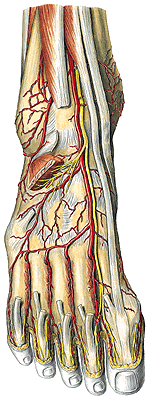 DORSALIS PEDIS

A. tarsales med.
A. tarsalis lat.
A. arcuata
       - 3 aa. metatarsales dorsales
            - 2 aa. digitales dorsales
       - a. digitalis dorsalis V.
A. metatarsalis dorsalis prima
       - aa. digitales dorsales
A. plantaris prof.
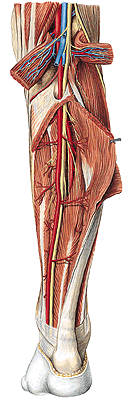 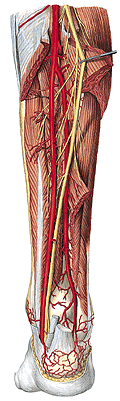 TIBIALIS POST.
   R. circumflexus fibularis
   A. fibularis/peronea
   Rr. musculares
   A. nutricia tibiae
   Rr. malleolares med.
   Rr. calcanei 
   A. plantaris lat.
   A. plantaris med.

FIBULARIS/PERONEA
   Rr. musculares
   A. nutricia fibulae
   R. communicans
   R. perforans
   Rr. malleolares lat.
   Rr. calcanei
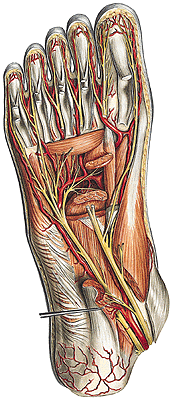 PLANTARIS LAT.
 - arcus plantaris prof.
    - 4 aa. metatarsales plantares
       - a. digitalis plantaris communis
          - 2 aa. digitales plantares propriae
       - rr. perforantes

PLANTARIS MED.
 - r. spf.
 - r. prof.
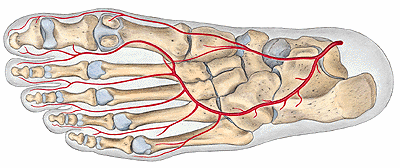 Rete articulare genus
Rete malleolare mediale
Rete malleolare laterale
Rete calcaneum
Rete dorsale pedis
Digital subtraction arteriogram – a. carotis int.
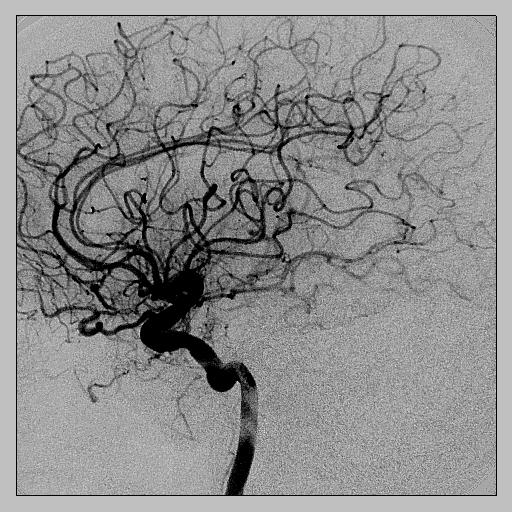 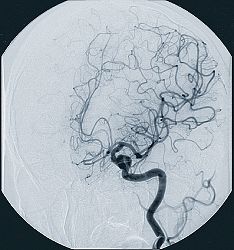 Pulmonary angiography
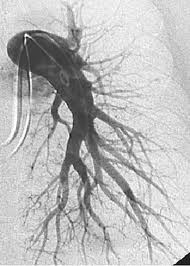 Magnetic resonance angiography
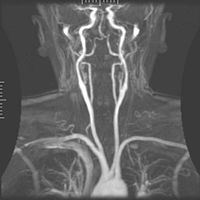 CT angiography
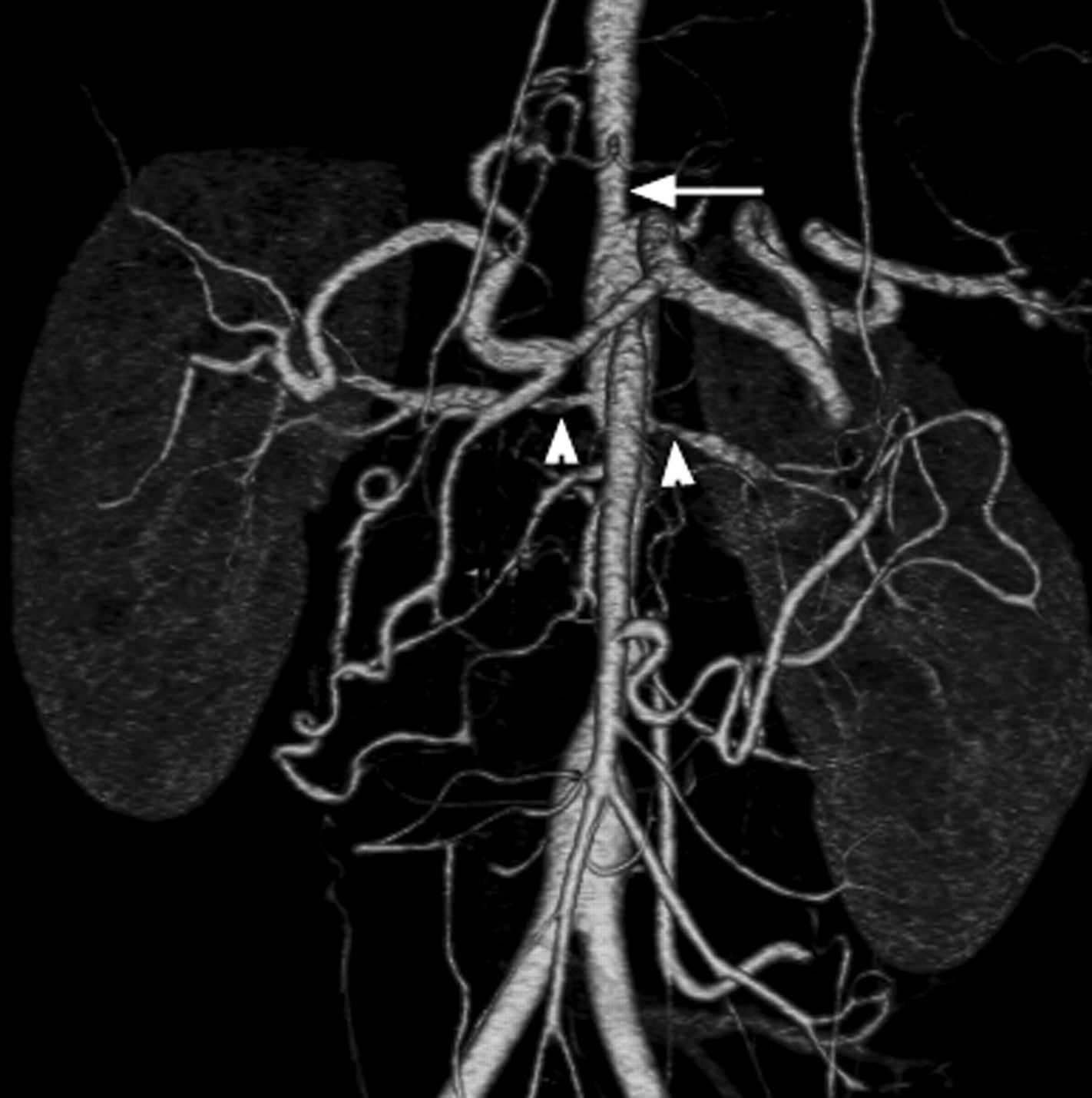 CTPA
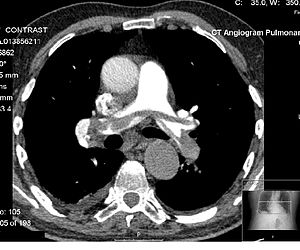 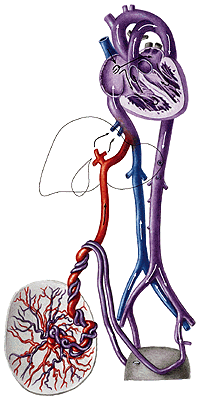 FETAL CIRCULATION
 - v. umbilicalis – lig. teres hepatis
 - ductus venosus – lig. venosum
 - foramen ovale – fossa ovalis
 - ductus arteriosus – lig. arteriosum
 - aa. umbilicales – ligg. umbilicalia med./lat.
Illustrations were copied from:
Atlas der Anatomie des Menschen/Sobotta.
Putz,R., und Pabst,R. 20. Auflage. München: 
Urban & Schwarzenberg, 1993)
Netter: Interactive Atlas of Human Anatomy. 
Windows Version 2.0
Čihák R: Anatomie 2 (Splanchnologia). Avicenum, 
zdravotnické nakladatelství, Praha, 1988.